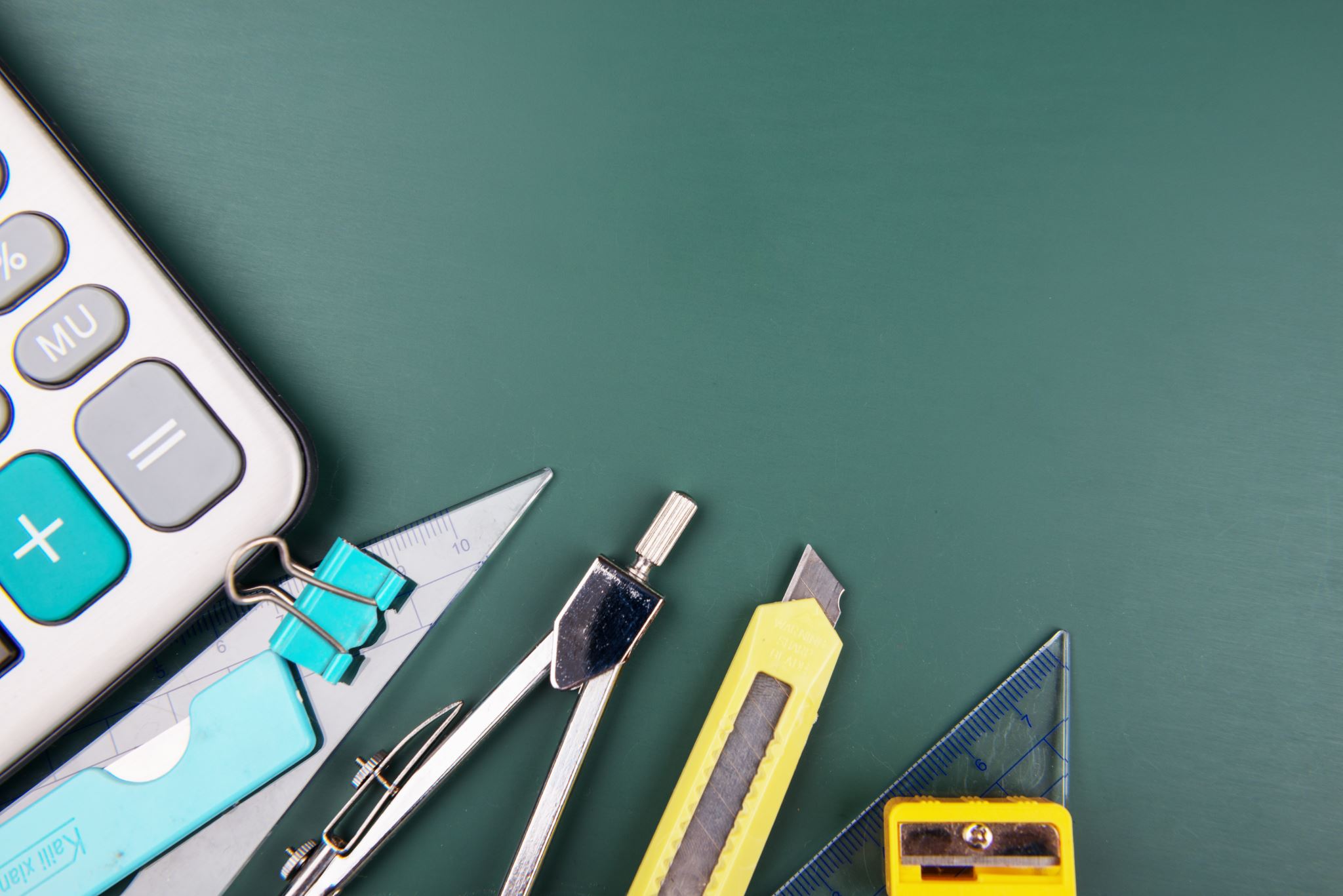 Trigonometry Ratios
Finding a side
Learning intentions
SOH-CAH-TOA
When we are faced with a trigonometry problem in a right-angled triangle, you need to remember…
SOH-CAH-TOA
This is the SINE triangle
This is the TANGENT triangle
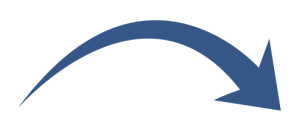 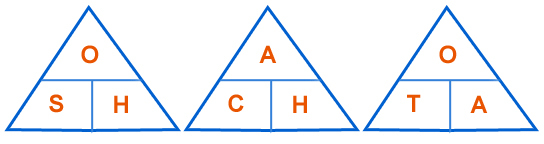 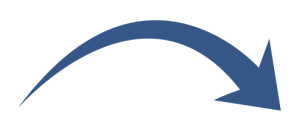 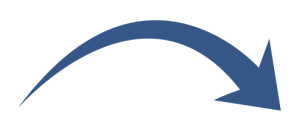 This is the COSINE triangle
These triangles allow us to easily remember each formula.
Which rule do we use?
Every time you are faced with a trigonometry question, you will need to decide which rule you are using.
Do we use Sine, Cosine or Tan?
H
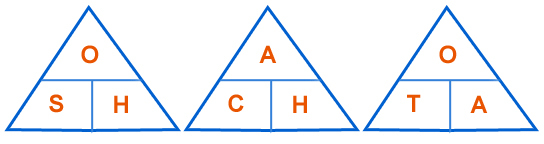 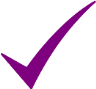 O
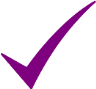 We would be using the Tan rule.
A
Which rule do we use?
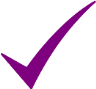 Do we use Sine, Cosine or Tan?
H
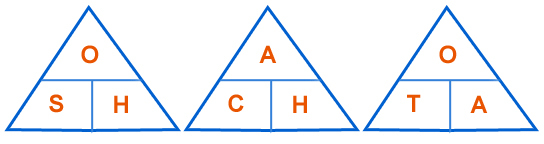 O
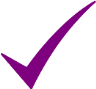 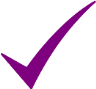 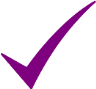 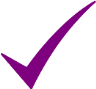 We would be using the Cosine rule.
A
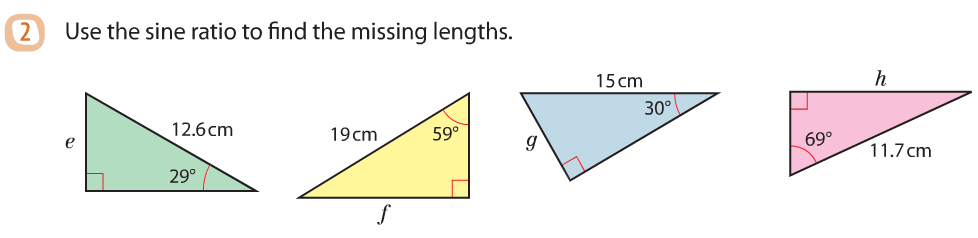 Grade 9
SOH-CAH-TOA
Finding lengths in right-angled triangles
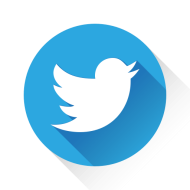 On your calculator:
Find the length of x in the following triangle
12
12
12
12
=
(35)
tan
Label the triangle
H
Decide which rule to use.
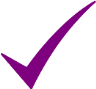 O
Use the cover-up method
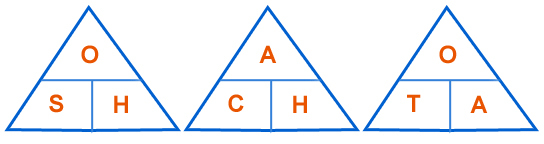 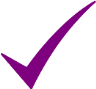 A
Substitute in your values
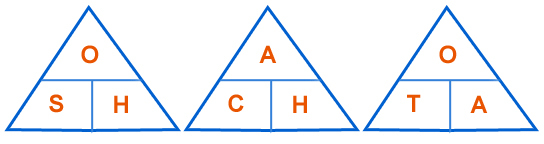 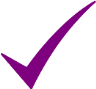 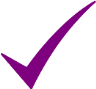 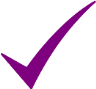 On your calculator:
Find the length of x in the following triangle
12
12
12
12
=
6
Label the triangle
H
Decide which rule to use.
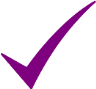 O
Use the cover-up method
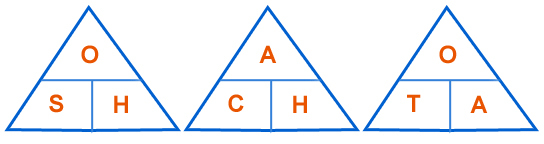 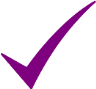 A
Substitute in your values
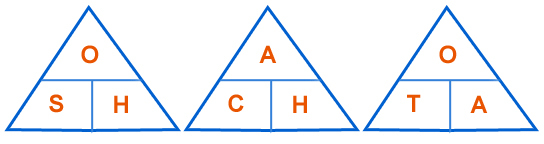 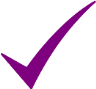 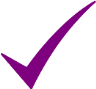 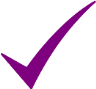 Now it’s time to test your knowledge!
Ex paper